Trendy v informačním vzdělávání
Porada vedoucích pracovníků pověřených knihoven Jihomoravského kraje
25. 9. 2012 Moravská zemská knihovna
Formální údaje
Kolektivní monografie
2012, 154 stran
37 – Výchova a vzdělávání
Informační výchova
Informační gramotnost
Mediální gramotnost
Sociální média
Financováno OP VK NAKLIV
S Národním seminářem NAKLIV stejné zaměření
Lidé u tvorby
Recenzenti
Doc. MUDr. Milan Špála, CSc.
PhDr. Daniela Džuganová
PhDr. Ludmila Tichá
Autoři
Knihovnice
Akademici
Doktorandi
Komerční

Nadšení s novinkami i zasloužilí se zkušenostmi
Obsah
INOVACE V TRADICI
Koncept IV
Výzkumy
Zkušenosti s jádrem IV
NOVÁ TÉMATA
Diskutovaná témata
Průnik k jiným gramotnostem
PROSTŘEDÍ JAKO VÝZVA
Trendy v tématech
Nová prostředí a metody
I. Inovace v tradici
Informační vzdělávání v novém hávu: jak budeme učit naše uživatele v příštích letech? (H. Landová)
Ukotvení IV mezi službami
Trendy, hl. na VŠ
Zkušenosti ze Severní Ameriky
Informační vzdělávání uživatelů ve veřejných knihovnách (V. Peslerová)
Veřejné knihovny a IV
V souvislosti s novým vybavením i rozvojem typů služeb
Veřejné knihovny 21. století a informační vzdělávání (J. Nejezchlebová)
Výsledky výzkumu z 2009 ve veřejných knihovnách
Zaměření na děti (středoškoláci)
II. Nová témata
Otevřený přístup (Open Access) (I. Burešová)
Vymezení, výhody a nevýhody
Snahy AV ČR v osvětě a využití
Mediální gramotnost a nová média v kontextu informačního vzdělávání (A. Mašková)
Vymezení mediální gramotnosti
Důraz na negativa při využití médií
Ochrana soukromí na internetu z hlediska informačního vzdělávání (P. Kovářová)
Návaznost na negativa
Argumenty a návrhy metod pro zahrnutí do IV
III. Prostředí jako výzva
Sociální média jako prostor pro vzdělávání (O. Biernátová)
Metody využití sociálních médií v IV
Mnoho příkladů
Monitoring sociálních sítí (A. Zbiejczuk)
Argumenty o významu monitoringu sociálních sítí pro knihovny
Digital Game-Based Learning: Případová studie integrace vzdělávací počítačové hry Evropa 2045 do výuky na středních školách (C. Brom, M. Buchtová, V. Šisler)
Zejména výzkumné výsledky
Principy, výhody a nevýhody GBL
Location Based Service a jejich využití ve výuce (J. Šlerka)
Ukázky technologií LBS a jejich využití na všech typech škol
Náznaky dalšího vývoje v oblasti technologií ve výuce
Dostupnost
Autorská práva
© Radim Bačuvčík – VeRBuM; Pavla Kovářová + autoři kapitol
Open Access
Papírově:
Knihovny: NKP, krajské, partneři NAKLIV
Lektoři informačního vzdělávání
Účastníci národního semináře NAKLIV 2
Další podarovaní
Elektronicky
Volně na ISSUU nebo Slideshare
Po vyžádání e-mailem od Mgr. Jana Zikušky (zikuska@phil.muni.cz)
Dotazy?
Informační bezpečnost v knihovně
Informační bezpečnost
3 jistoty:
100% bezpečí neexistuje
Nejvíc problémů si způsobí každý sám
Prevence vždy úspěšnější než represe
Útoky mnoho podob, ale základní protiopatření stejná
Nezaručí bezpečnost, ale pravděpodobnější přesun na snazší cíl
3 pilíře pro bezpečnost
Chování uživatele
Možnosti běžného SW a HW vybavení
Doplňková a specializovaná opatření

+ Jistota je jistota – vše zálohovat
EIZ – aktuality, další vzdělávání
Obrovské množství
České i zahraniční
Portály i organizace
Cílené na typy uživatelů (hl. děti)
Dle problémů (např. proti šikaně)
Legislativní, psychologické, technické…
iNeBe – Informační nebezpečí
Cíleno na knihovníky a IV
Nedořešená budoucnost
běžné vybavení
(automatické) aktualizace u všeho SW, vč. OS
Neustupovat pohodlnosti, např. pamatováním hesel
Správné nastavení webového prohlížeče (soukromí, zóny obsahu, Cookies, ActiveX, vyskakovací okna…)
Správné nastavení OS (hlavně uživatelské účty), příp. bezpečné přihlášení a zaheslovaný spořič
Bezpečná hesla,  lze někdy vynutit (např. složitost, stáří, délka, historie hesel)
FILTROVÁNÍ OBSAHU (NNO, spam atd.)
Backlist
Whitelist
Nastavení indikátorů, hl. slov a spojení
Služby hodnocení ručně důvěryhodným zdrojem či komunitou

Není vhodné úplné blokování, ale význam snahy o zabránění přístupu
Bezpečnostní aplikace
Dnes by mělo být běžné vybavení
Antivir
Antirootkit
Antispyware
Firewall
Antispam
(Rodičovská ochrana)
Antiphishingové nástroje
Anonymizéry
Principy chování
Důsledné odhlašování, fyzická bezpečnost (vč. odpadků)
Bezpečnostní strategie (informační politika)
Se znalostí, kde může být problém, jasné, kde omezit důvěru a zvýšit pozornost – VZDĚLÁVÁNÍ
Zveřejňované informace – vždy zamyšlení „lze zneužít?“; občas egosurfing
Ovládat se, myslet, ověřovat
Pozor na problematické informace a zdroje (NNO)
Stahování a instalace jen nezbytného (a po prověření)
Nepoužívat odkazy ve zprávě (výjimkou potvrzovací e-maily ihned po činnosti)
Dotazy?
Děkuji za pozornost.
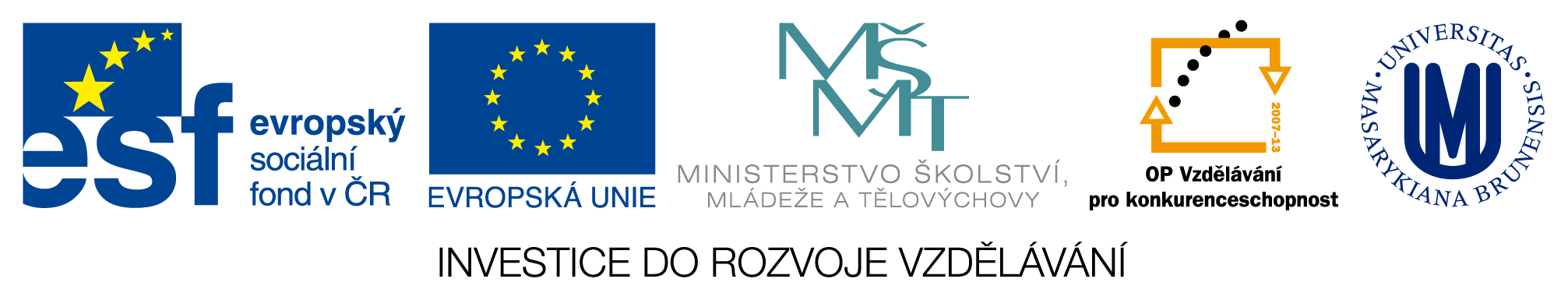